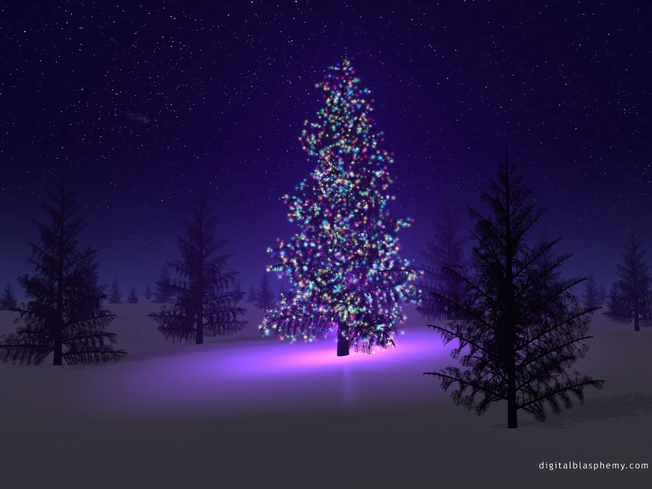 齐来崇拜
O Come,all Ye Faithful
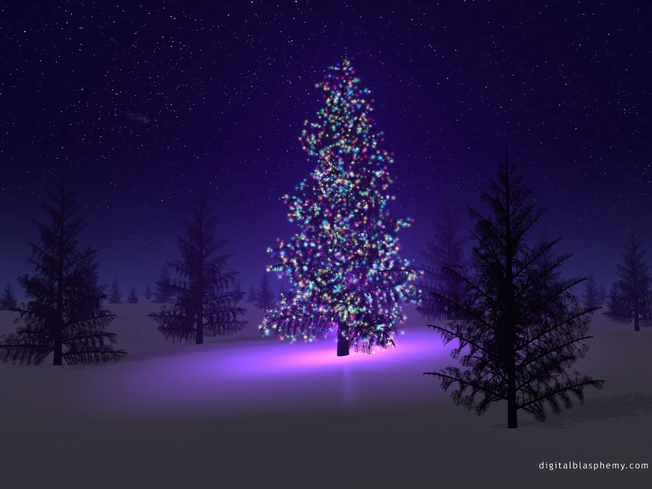 O Come, all ye faithful, 
joyful and triumphant, 
O come ye, O come ye to Bethlehem; 
come and behold Him 
Born the King of angels.
O come, let us adore Him,(3x), 
Christ the Lord.
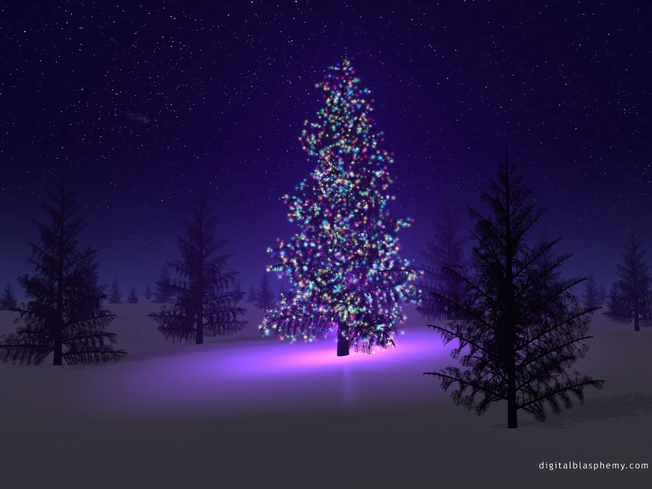 O Yea, Lord, we greet Thee, 
Born this happy morning; 
O Jesus, to Thee be all glory given; 
Word of the Father, 
Now in flesh appearing.
O come, let us adore Him,(3x)
Christ the Lord
ចូរមកពួកអ្នកស្មោះត្រង់
ដោយច្រៀងបទថ្វាយព្រះអង្គ
ចូរអ្នកដល់ភូមិបេដ្លេហិម​
មានចិត្តអរសប្បាយ
មកមើលបុត្រាព្រះ​ 
ដែលសង្រ្គោះមនុស្សទាំងឡាយ
ចូរអ្នកថ្វាយបង្គំ​(៣ដង)
ព្រះគ្រីស្ទជាម្ចាស់
បុត្រនោះជាព្រះពិតមែនពន្លឺ…
ស្ថានសួគ៌មែនទែន
ព្រះអង្គម្ចាស់ទ្រង់មកប្រសូត
ដោយសារនាងព្រហ្មចារីនី…
ព្រោះមានព្រះហឬទ័យ
ស្រឡាញ់មនុស្សនៅលោកិ៍យ ចូលថ្វាយបង្គំ…ព្រះអង្គ(៣ដង)
ព្រះគ្រីស្ទជាម្ចាស់
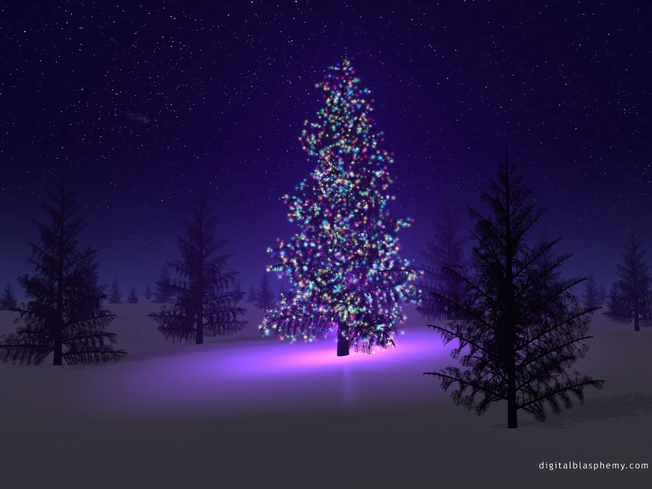 齐 来，  忠   信  圣    徒，
 qi lai, zhong xin shen tu,
 
 大 家 喜乐  盈   盈，
 da jia xi le ying ying,

   齐 来，一齐来，
 qi lai ,  yi qi lai,
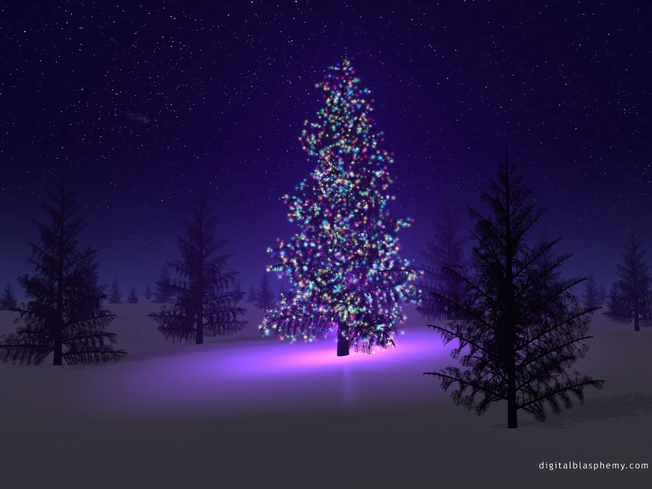 大  家   上     伯 利 恒; 
da jia shang Bo li heng; 
 来   朝    见     圣      婴，
lai chao jian Sheng Ying, 
天   使   君    王     降     生。
tian shi Jun Wang jiang sheng.
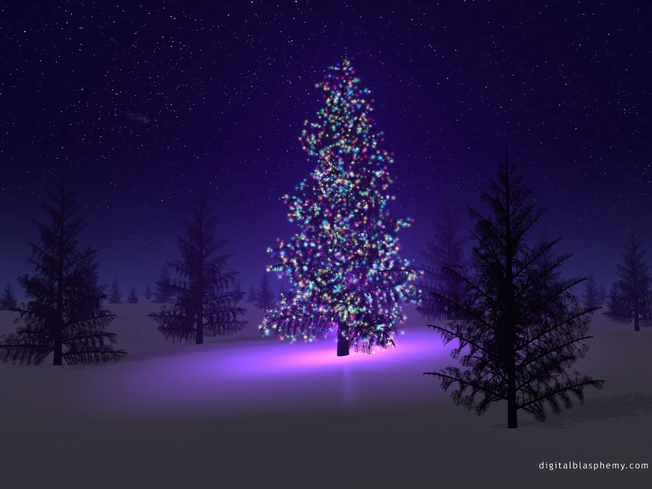 齐来   崇    拜 
qi lai chong bai

 我  救  主,(3x) 
wo Jiu Zhu,(3x)
   
耶稣 基督.
Yesu Jidu.
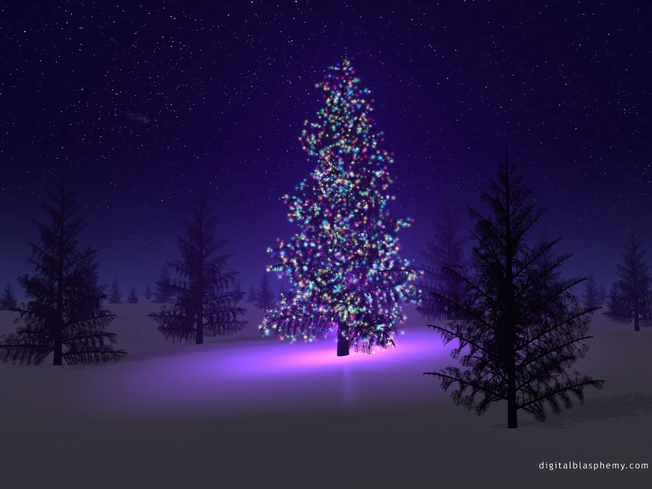 我     众     虔      诚      恭    贺， 
wo zhong qian  cheng gong he,

救  主  今 日  降     生，
Jiu Zhu jin ri jiang sheng,
   
   荣     耀，  众     荣    耀，
 rong yao, zhong rong yao,
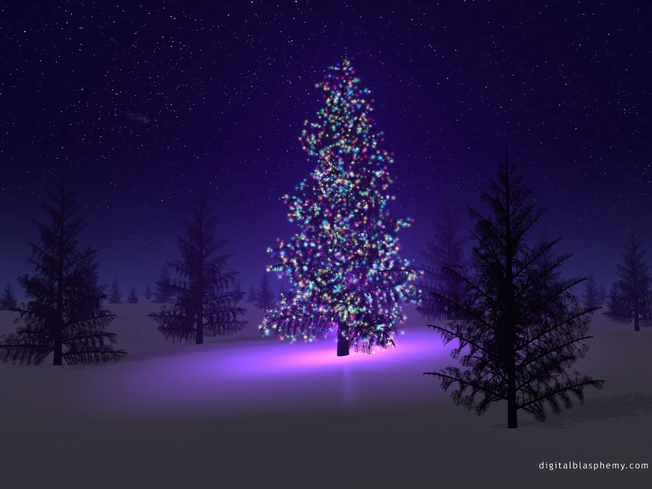 全    归  於  主     圣      名；
 quan gui yu Zhu sheng ming;

   大  哉  父  真    道，
 da zai Fu zhen dao, 
 
 在  肉    身      中      显   明。
 zai rou shen zhong xian ming.
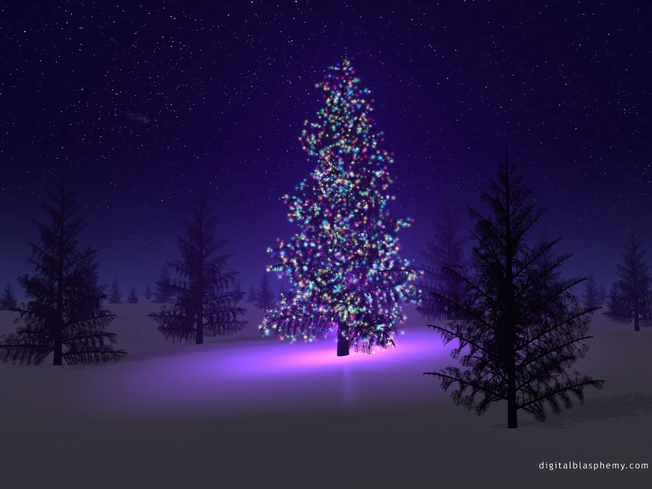 齐 来    崇     拜
 qi lai chong bai 

   我  救  主，（3x ）
   wo Jiu Zhu, （3x ）

    耶稣 基督。
 Yesu Jidu.